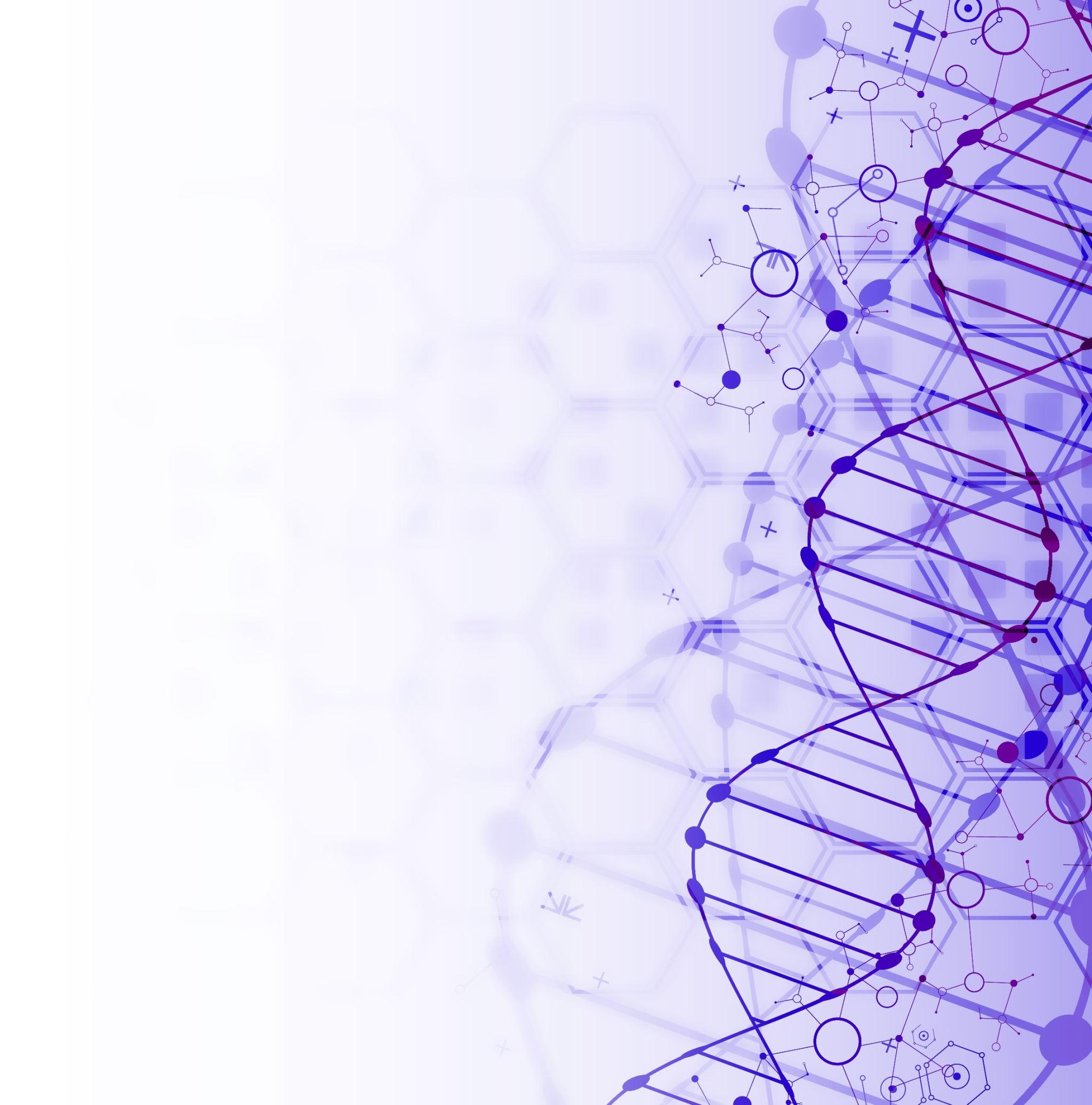 Agitation et troubles de la conscience
L’importance d’avoir accès à la catamnèse 
Benjamin Orange 
Ambulancier ES 
Volée 19-22 ESAMB
Plan
Trouble de la conscience ou «L’état confusionnel aigu est fréquent en pratique hospitalière et, vu son impact pronostique, sa prise en charge doit être rigoureuse et devrait être basée sur les preuves. Au-delà du sentiment d’impuissance souvent généré par la gestion d’un patient confus, dont l’agressivité et l’agitation peuvent constituer un frein aux soins et aux investigations nécessaires» 

L’agitation est un signe clinique associé aux états confusionnels. L’un et l’autre ne sont toujours liés et mutuellement exclusifs. Une agitation peut se présenter sous plusieurs formes.

La catamnèse est le diagnostic retenu par les médecins une fois leur examens et anamnèse complétées. Actuellement les ambulancièrs.ières n’ont pas accès aux catamnèse des patients.
Introduction
Source: https://www.revmed.ch/revue-medicale-suisse/2009/revue-medicale-suisse-221/etat-confusionnel-aigu-une-approche-systematique
Contexte
Message d’appel
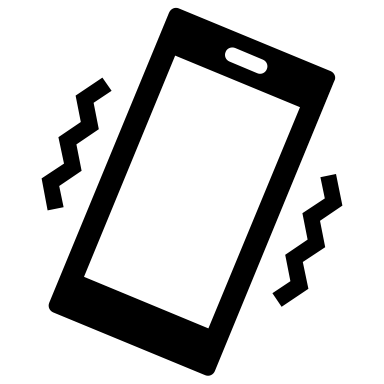 P2 – Etat confusionnel.
Lieu: cabinet d’avocat sur la riviera vaudoise 
       144 Vaud « Les collègues sont inquiets, le patient est pas sensé être au travail»
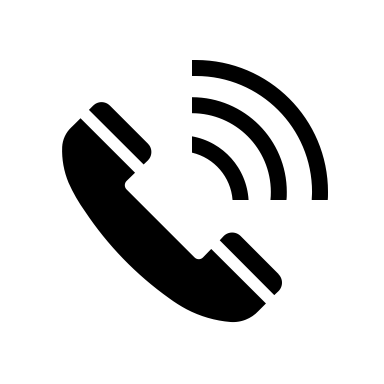 L’intervention
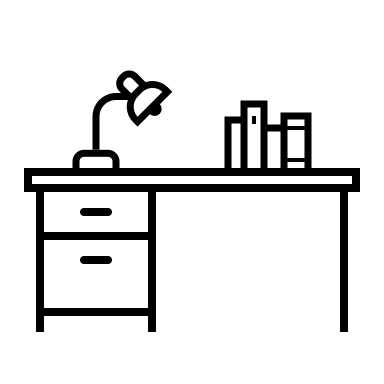 Sur site
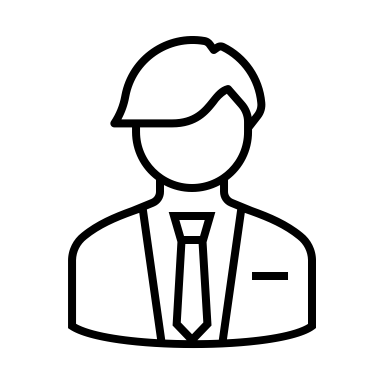 Début de l’intervention
[Speaker Notes: Je décide de scinder l’équipe en deux. Je vais prendre des informations auprès des collègues du patient et demande à l’équipier d’aller..]
Prise de contact
Quelle stratégie adopté ?
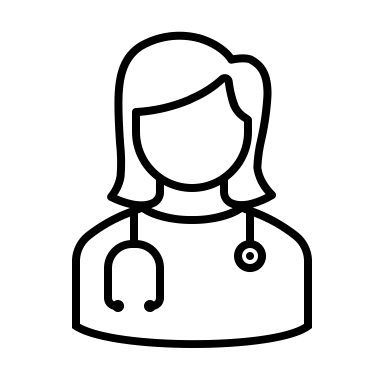 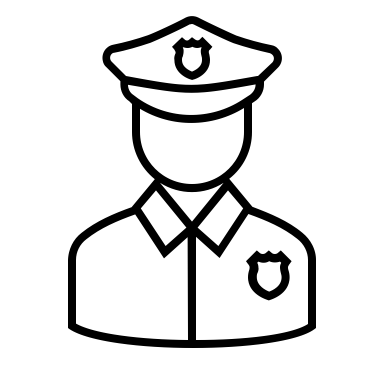 [Speaker Notes: Le patient est absolument pas collaborant, refuse tout, commence à être verbalement agressif. Il nous fais tourner en bourrique. Imaginez une chaise de bureau, il tourne en ronde dessus. Un collègue et moi on tente d’avoir des infos, une sorte d’anamnèse, rien. Le 3ième ambulancier, très intelligemment enlève du bureau en face du patient, ciseau, ouvre lettre. Le temps passe, on arrive à rien, les collègues s’impatiente et nous disent qu’on sait pas travailler, on pas des ambulanciers. L’atmosphère générale se dégrade. 

Dans un élan de motivation, je me fais avoir par le patient, il me dit «vous me montrer ce que c’est cette histoire de glycémie et je le fais». De bon cœur je me pique le doigt pour au final rien du tout. Patient refuse d’obtemperer. Avec mon collègue on essaye de manière un peut plus «brusque», je vais pour lui maintenir la main, le patient chercher à me mordre. 

Du coup on arrête tout, demande de renfort police & SMUR pour «agitation»]
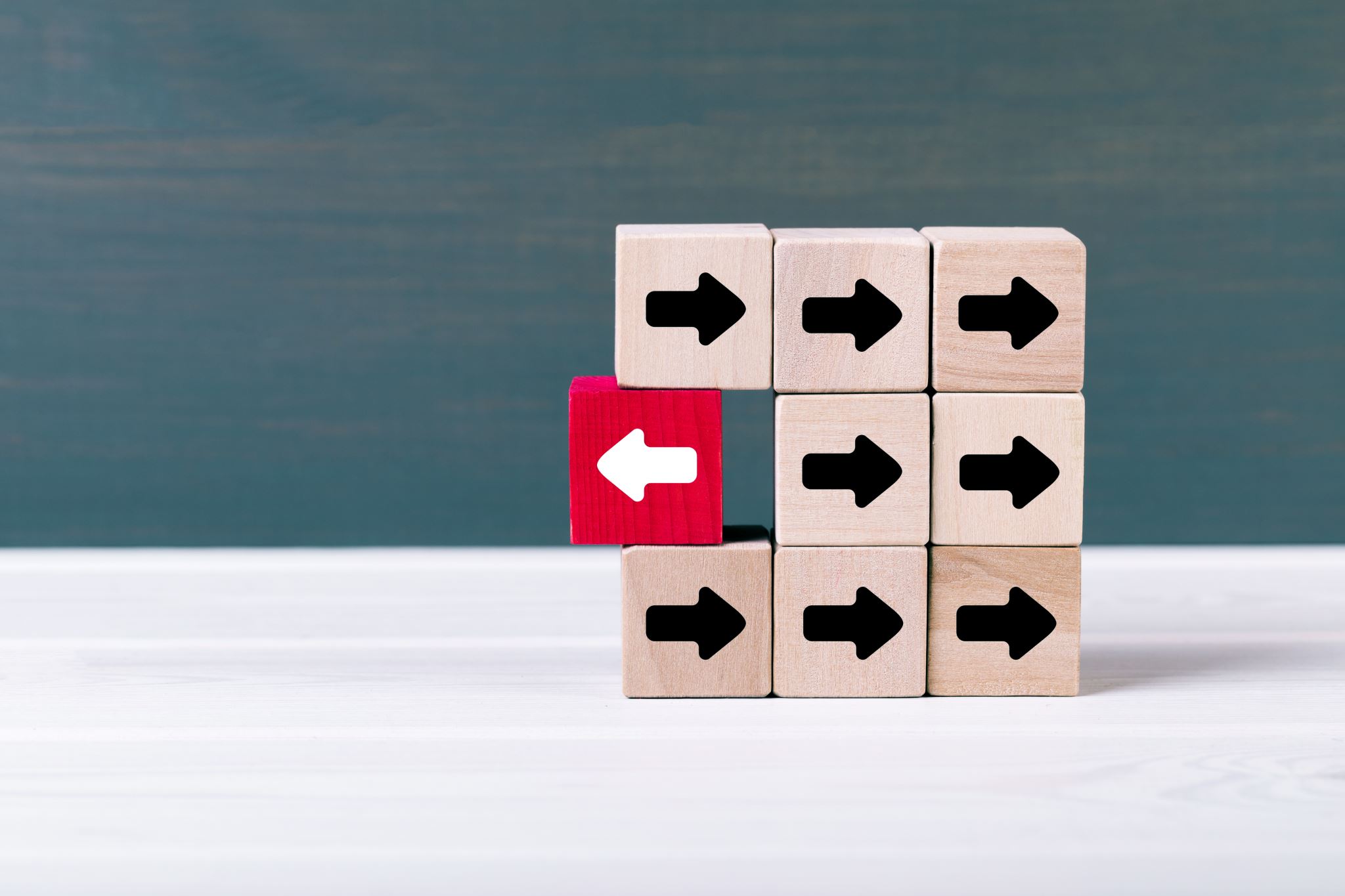 Changement de stratégie
Evolution de la PEC
[Speaker Notes: Tous les renforts demandés arrivent relativement vite, on se retrouve à 8 intervenants dans 20 m carrés. J’essaye de faire des transmission à peut-près correct au SMUR, pendant ce temps le la police tente de communiquer avec le patient. 

BOUM, plus de sons plus de lumière, le patient s’éffondre de se chaise, GCS 3. La je panique.]
FC: 98 bpm
TA: 120/68
SpO2: 97%
Température: 38 ºC
Glycémie: 6,3 Hgt
Evaluation primaire
[Speaker Notes: La doc se mets à la tête, stimule le patient, ne réagit que à la douleur et il localise. 
Je demande un scope complet à un ambu et la relève civière à aube et brancard prêt en bas. L’infirmier SMUR pose un CVP. La police pousse tous les bureau d’un côté
On peut enfin faire une évaluation primaire avec la doc qui donne; 
Au final la perte de connaissance aura durer environ 2 minutes, le temps que notre collègue arrive avec la civière. Le patient se réveille, se mets debout et recommence à s’agiter. 
La police cadre très vite Mr qui réponde bien l’uniforme. Le SMUR est appelé sur une autre intervention, il nous délègue 5 mg de midazolam en cas d’agitation. 

Au final Mr marche jusqu’au brancard.]
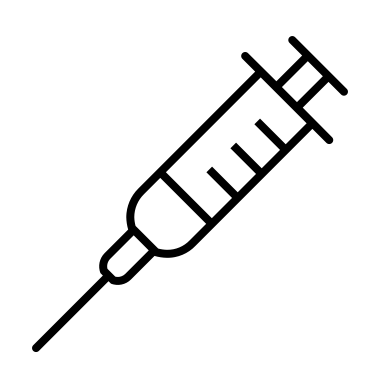 Dans l’ambulance
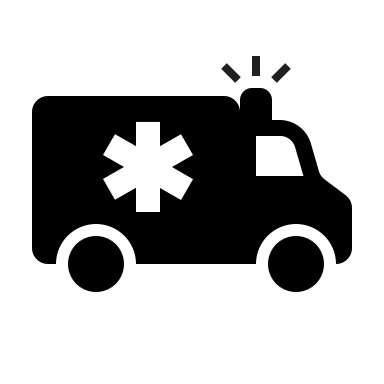 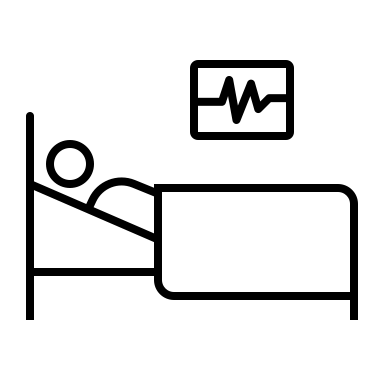 [Speaker Notes: Dans l’ambulance je refais un primaire complet avec mon référent de la journée, on résume la situation, on essaye de démêler les choses et de comprendre. 
Au niveau de la destination j’avais le choix entre l’hôpital de Rennaz ou le CHUV. 
Au vue de l’agitation initiale, la perte de connaissance, le changement d’état et d’humeur en accord avec mon référent on part le CHUV Naca 4 avec police, 30 minutes de routes.]
Au CHUV
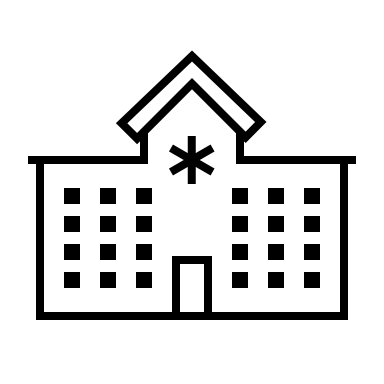 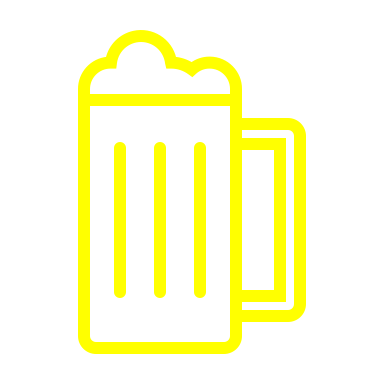 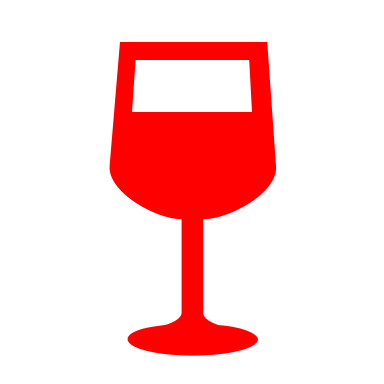 A: alcool
E: épilepsie, endocrino, électrolytes
I: infection
O: oxygène (hypoxie), opiacés
U: urémie
T: trauma, température, toxiques
I: insuline (diabète)
P: psychiatrie 
S: stroke,  shock, seizures
AEIOUTPIS
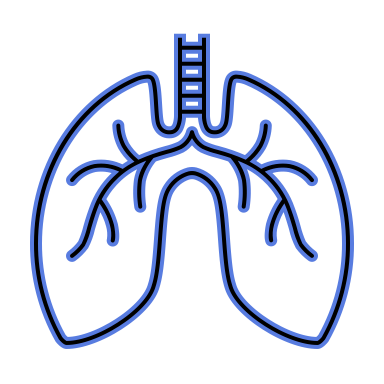 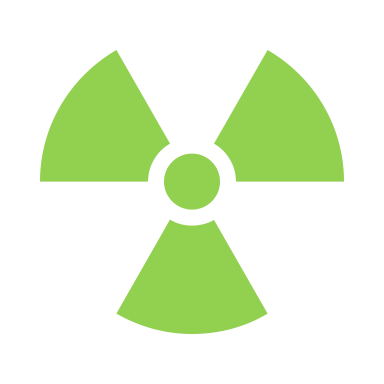 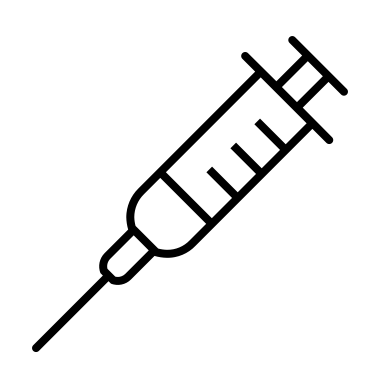 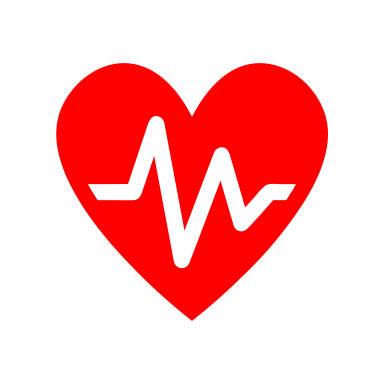 [Speaker Notes: Alcool  pas de foeteur OH
E, pas de crises, endocrino et & électrolytes prise de sang pour savoir, 
Infection, pas vue de portes d’entrée (légère température à 38)
Oxygène: pas de problème de B, opiacès ? Apparemment pas¨
Urémie: pas de problèmes rénale connu 
Insuline; glycémie dans la norme
Psychiatrie: dernier diagnostic de travail, pas de problèmes psy selon les collègues 
Stroke: g-fast négatif, pas de trauma, constantes ok, pas DRS]
Alors selon vous, il à quoi le patient ?
Diagnostic différentiel retenu
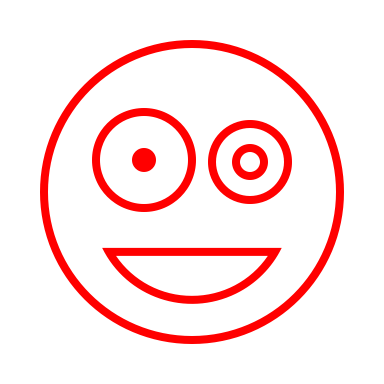 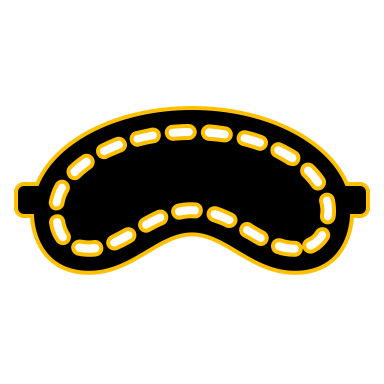 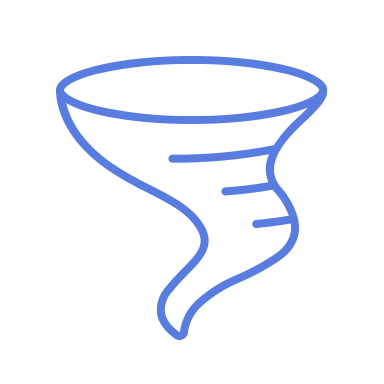 Camus V, Gonthier R, Dubos G, Schwed P, Simeone I. Etiologic and outcome profiles in hypoactive and hyperactive subtypes of delirium. J Geriatr Psychiatry Neurol 2000;13:38-42.
[Speaker Notes: Au final après discussions avec les ambulanciers avec qui j’étais et moulte recherche on part sur un delirium aigue suite au burn-out du patient qui décompense. 

Cela reste qu’une supposition. Malgré plusieurs relances de ma part envers le service ambulancier afin d’avoir une catamnèse j’ai eu zéro retour. 

C’est une réalité du métier, on amené des patients sans vraiment savoir ce qu’ils ont, mais surtout sans avoir accès à la catamnèse !]
Accès à la catamnèse
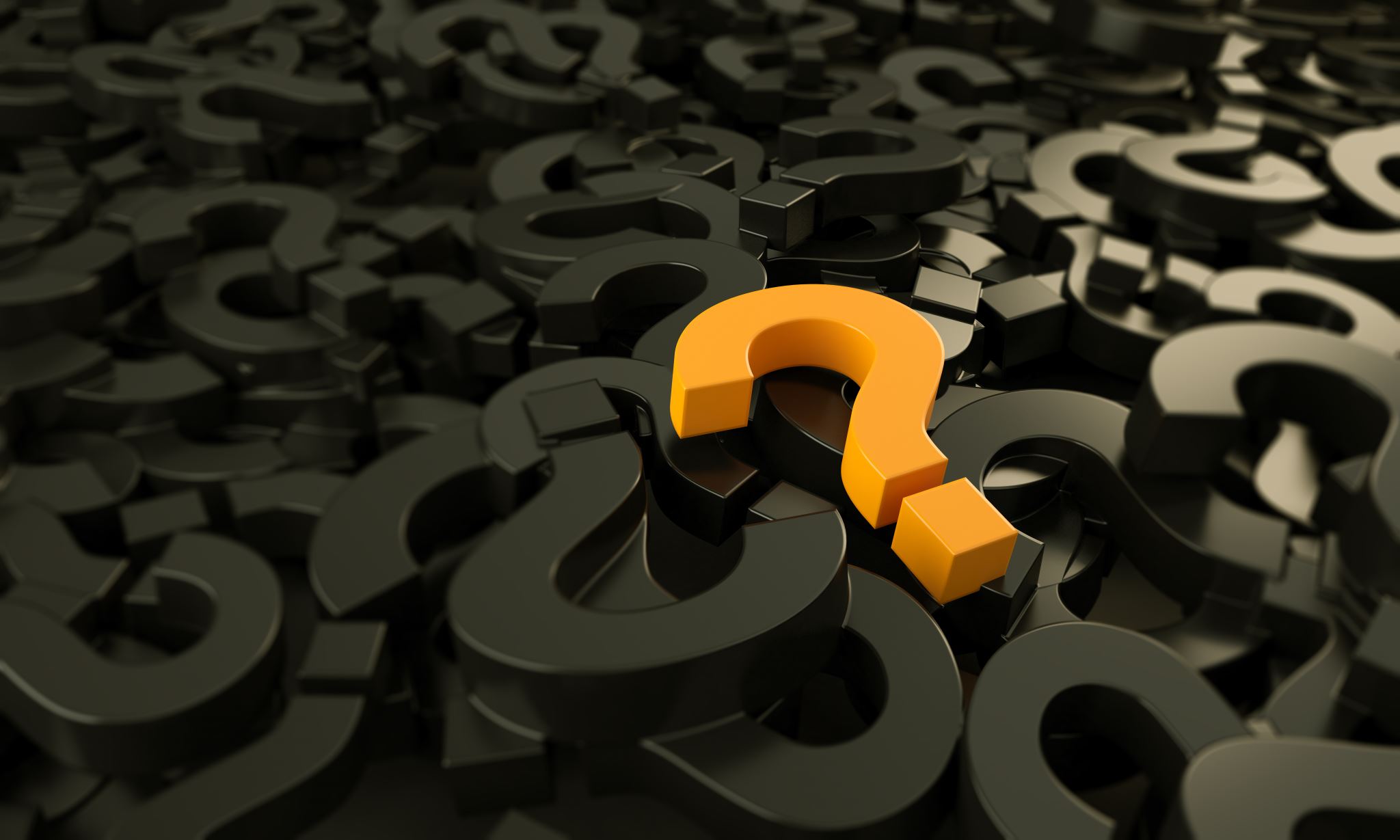 Questions ?